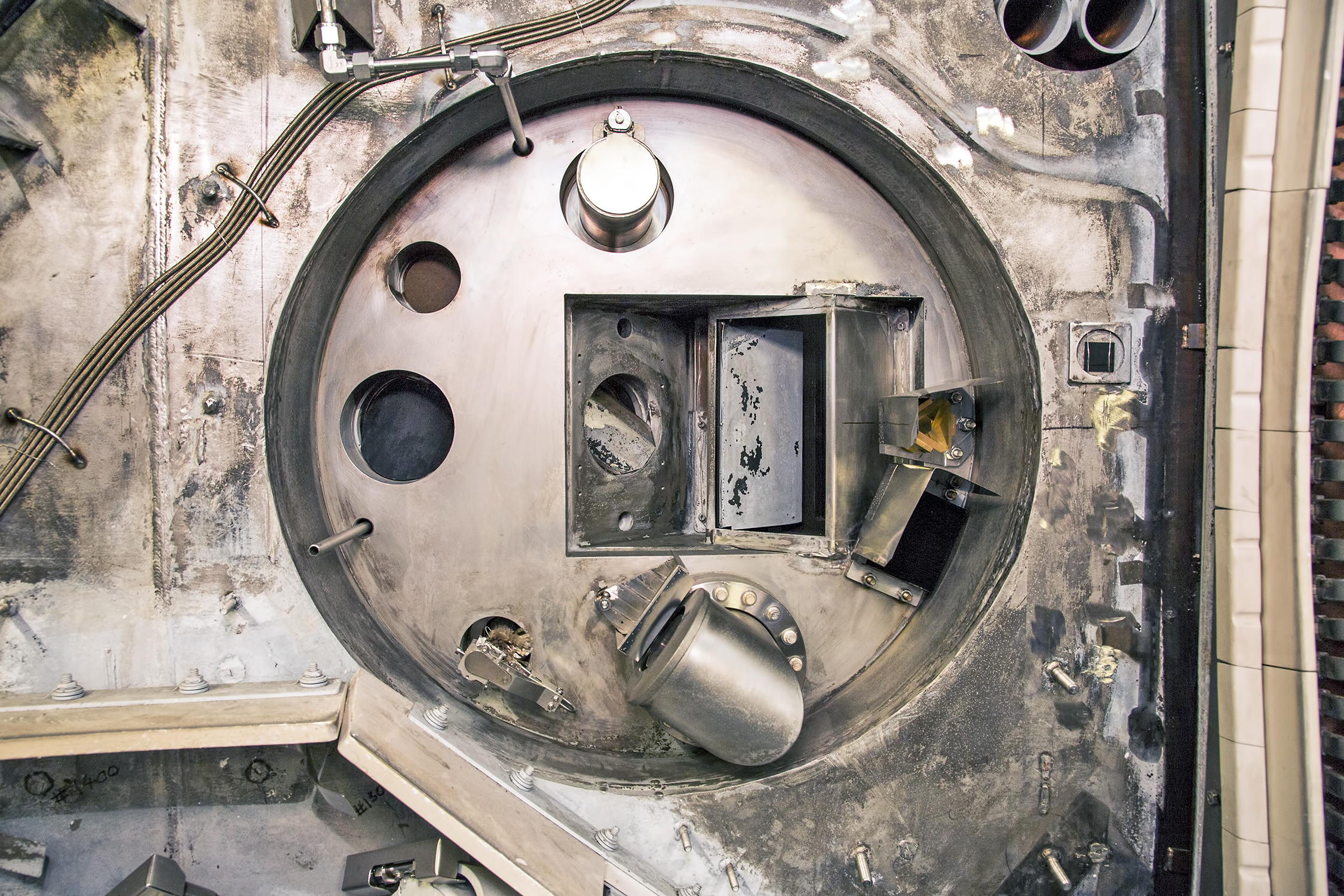 GPI gas line